JELO I PIĆE
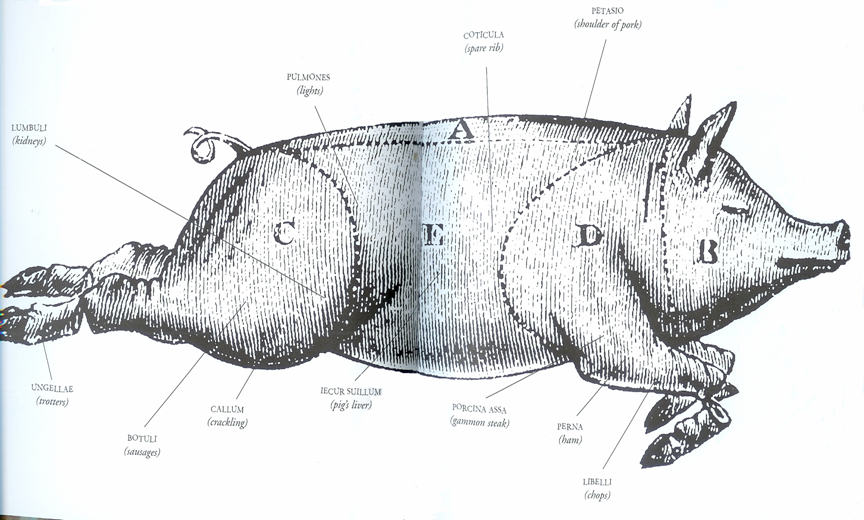 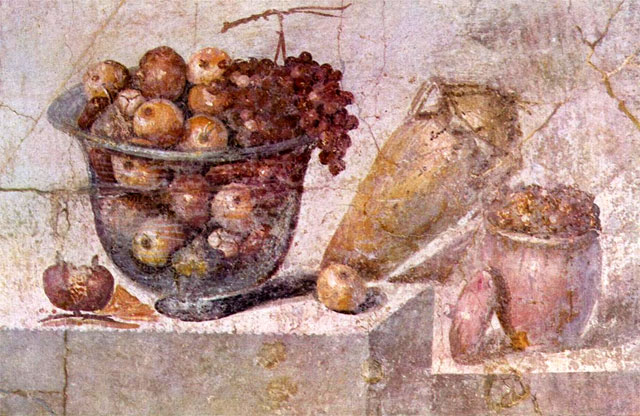 http://schools.dcsd.k12.nv.us/ccmes/class/kbadaluc/RomanFood.htm
Obroci
Između 6 i 10h ientaculum 
			= doručak: 
kruh namočen u mlijeku ili nerazrijeđenom vinu 
svježi sir s medom, masline, grožđ(ic)e ili orasi 
kasnije slatka peciva, s datuljama, npr.
Oko podneva prandium = ručak: 
kruh, variva i kaše, hladno meso ili riba, ostaci od jučer 
često se jede vani
Iza 16 / 17h počinje cena  = večera 
najvažniji i najobilniji obrok u danu 
u doba republike završava do zalaza sunca
kasnije samo kod pristojnih
Kuhinja
obično luksuz (dim i vatra su opasni) 
=   pozivanje na večere ili odlasci u gostionice 
	(u Pompejima ih je bilo oko 130)
Ognjište (focus) je srce kuće, ispred lararija
Ako postoji posebna kuhinja, ima ugrađenu peć (pizza – Etruščani): 
peče se na ražnju,
na vrelom ugljenu, 
u pepelu
može se kuhati 
i na pari te pirjati
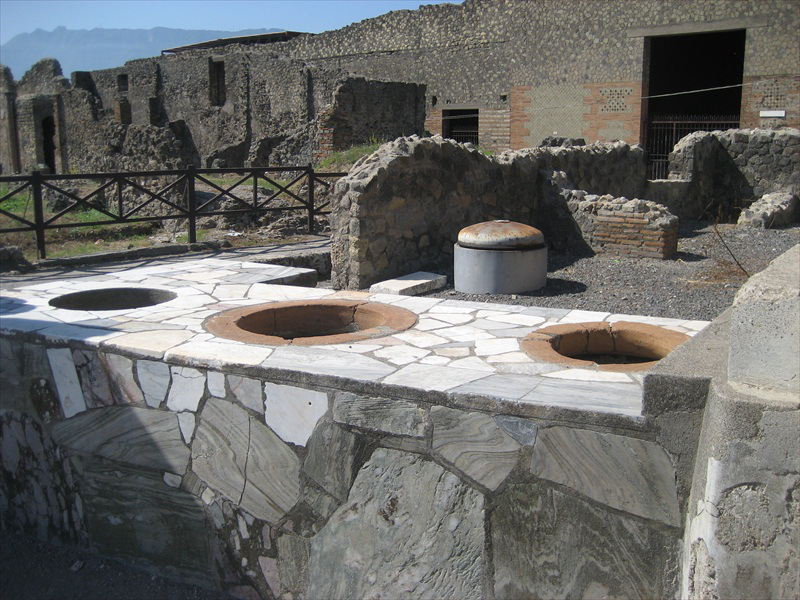 Popina u Pompejima



Thermopolium u Ostiji
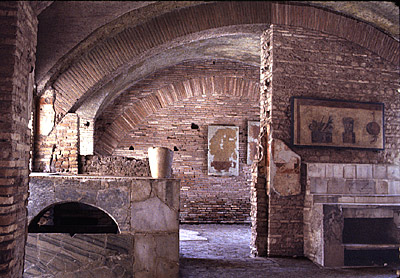 http://viaggidiunapecorainitalia.files.wordpress.com/2012/08/017-pompeii-popina1.jpg?w=800
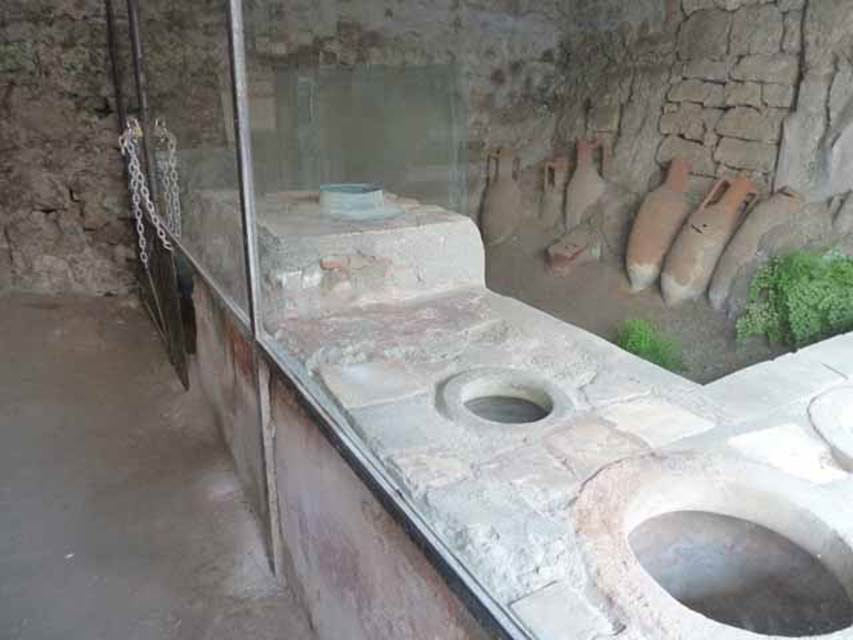 https://www.pompeiiinpictures.com/pompeiiinpictures/R9/9%2011%2002.htm
http://www.vroma.org/images/mcmanus_images/ostiathermopolium.jpg
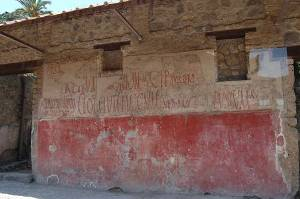 „Aselinina caupona” 
u Pompejima

Cn(aeum)  Helvium  Sabinum
aed(ilem)  d(ignum)  r(ei)  
p(ublicae)  o(ro)  v(os)  f(aciatis)   Aegle  rogat
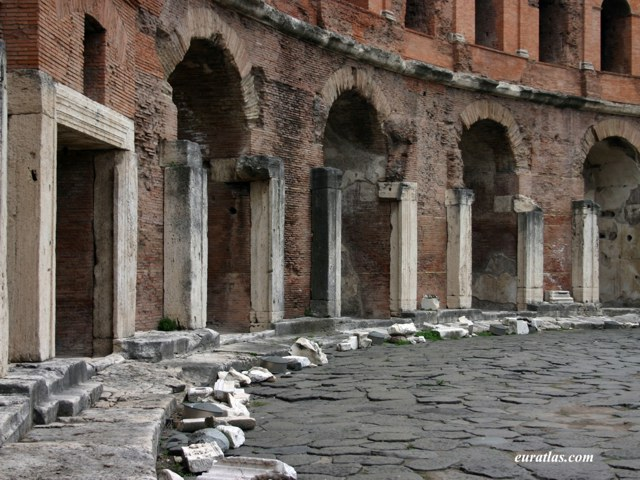 http://www.euratlas.com/Atlas/rome/forum_market_trajan_shops.html
http://www.ancienthistoryarchaeology.com/asellina-s-tavern
Tabernae 
na Trajanovom forumu u Rimu
[Speaker Notes: Smyrna, Aegle, Maria i Asellina]
Tabula iz 1.st.n.e., Rim
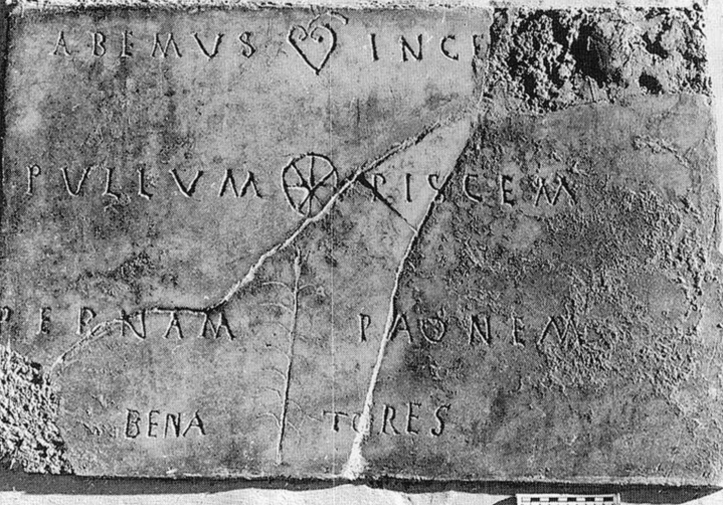 https://sarahemilybond.com/2016/03/19/martius-madness-on-manliness-roman-gambling-laws-and-ncaa-brackets/
Pristojno ponašanje
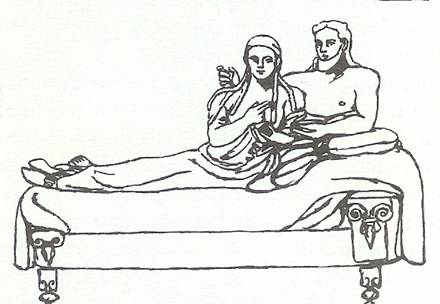 Za stolom se leži oslanjajući 
		se na lijevu ruku (Etruščani)
Večera se u togi, prstenje se skida, a žene ne bi trebale nositi nakit koji sadrži željezo
Prije večere peru se ruke i noge
Pod predstavlja smrt (grob) – ništa se ne diže s poda
Stol se odvozi neispražnjen
http://en.wikipedia.org/wiki/Food_and_dining_in_the_Roman_Empire
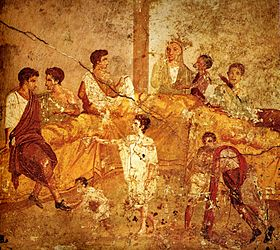 Plutarhove teme za razgovor uz večeru
Zašto je A prvo slovo abecede?
Što je bilo prije, kokoš ili jaje?
Zašto Rimljani nose mladenke preko praga?
Je li filozofija prikladna 
tema za večeru?
Je li Aleksandar Veliki bio 
alkoholičar?
Kojeg boga štuju 
Židovi?
http://peutereycitymag.peuterey.com/?p=990
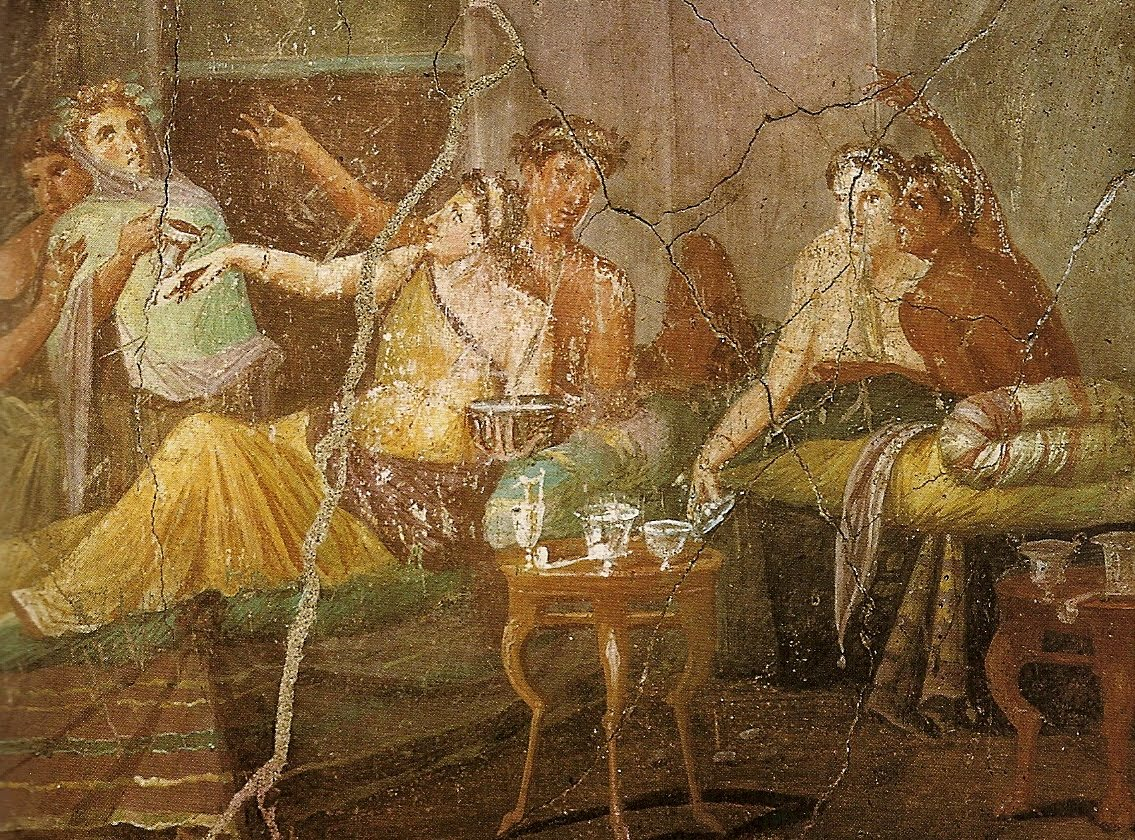 Lectus mediusLocus consularis 		grčko počasno mjesto  „kralj”
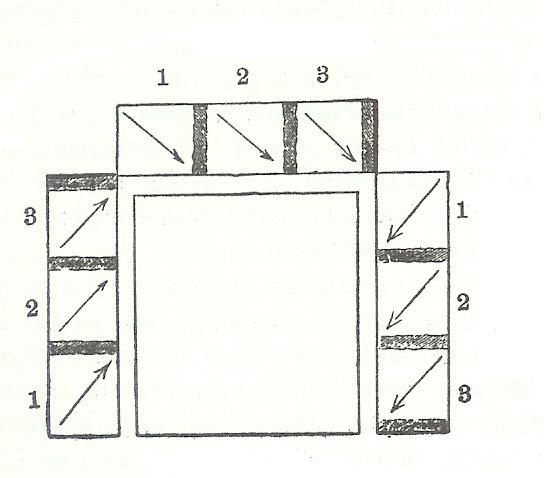 Triklinij
Lectus 
summus

ostali gosti
Lectus imus
Fulcrum (domaćin)

domaćica

mjesto za oslobođenika
Dobar raspored potiče razgovor (nadopunjavanje)
Djeca, “sjene” i paraziti sjede iza ležaja gostiju koji su ih doveli
Robove se može, ali ne mora hraniti 
sjede na posebnim klupama ili uz gospodareve noge
http://blogs.getty.edu/iris/files/2012/08/triclinium_villa_mysteries.jpg
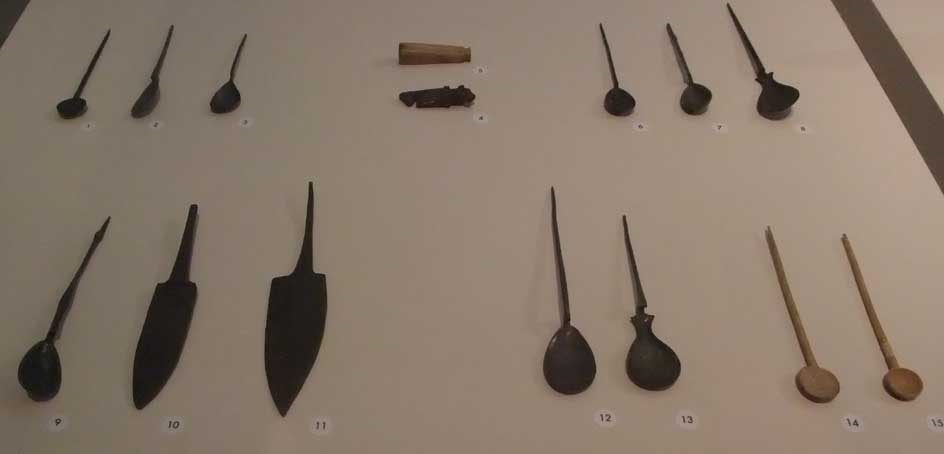 Pribor
http://upload.wikimedia.org/wikipedia/commons/c/c0/TongereRomeinsbesjtekwkped0.jpg
Postoje žlice za juhe i mekša jela (puževe i jaja), te noževi i čačkalice
Hrana se iznosi narezana, ili je poseban rob reže pred gostima
Rijetko svaki gost dobije svoj tanjur, često se servira na kruhu
Grabi se prstima, ne cijelom šakom
Vino se pije tek uz desert (stari običaj)
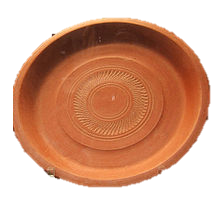 https://en.wikipedia.org/wiki/File:Roman_pottery_African_Red_Slip.jpg
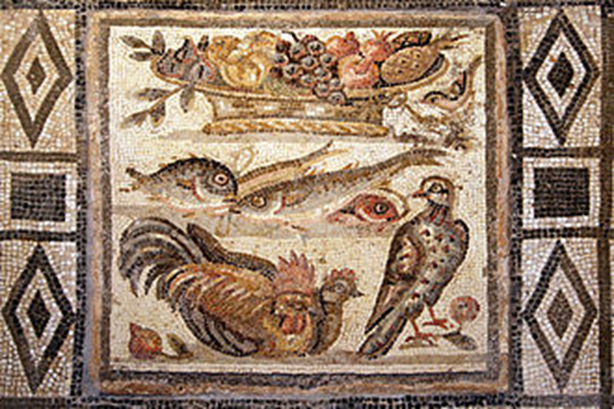 Slijed večere
Gustatio = predjelo
Mensa prima = glavno jelo
Mensa secunda = desert
Postoje još: 
promulsis = aperitiv (sitni zalogaji s jakim 
pićem) 
epula vesperna (cjelonoćno pijenje)

Ab ovo usque ad mala
http://en.wikipedia.org/wiki/User:Cynwolfe/Food_and_dining
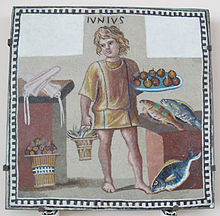 http://en.wikipedia.org/wiki/Food_and_dining_in_the_Roman_Empire
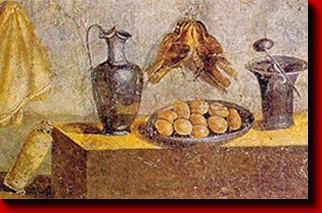 http://www.romanobritain.org/food_clip_art/food1.jpg
jednostavno
Jaja (sirova, kuhana, pečena) sa sirom i češnjakom
Masline
Kobasice, sitna riba i perad
bogatije
Puhovi na ražnju u medu i maku
Inćuni s rutvicom i kuhanim jajem
Poriluk s metvicom
Gustatio
Mensa prima = caput cenae
bogatije
Svinjska maternica ili vime
Školjke, jegulje (murina, paklara)
jednostavnije
Gusta juha s povrćem i kuhanim mesom
Puls
Općenito razne ribe i meso
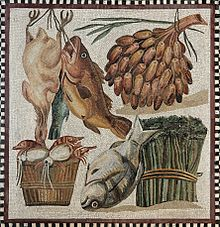 http://en.wikipedia.org/wiki/Food_and_dining_in_the_Roman_Empire
http://www.grad-skradin.hr/o-skradinu
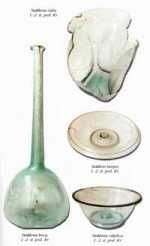 Puls 
Kaša, najčešće od pira, s raznim dodacima (varivo od mahunarki)
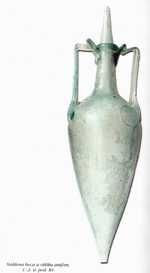 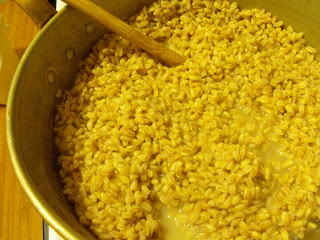 http://ancientfoodstoday.blogspot.com/2011/06/ancient-and-modern-puls.html
Mensa secunda
jednostavnije

Slatkiši temeljeni na svježem siru i medu, ili siru i sušenom voću
Razno voće i orasi
bogatije
Marcipan, peciva sa sezamom
Ponekad puževi natopljeni u mlijeku
Voće sa šafranovim sokom
http://www.crystalinks.com/romecuisine.html
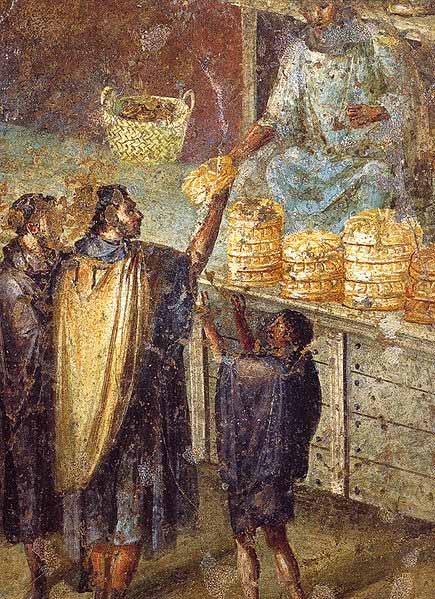 Primjeri jelovnika (Plinije Mlađi vs. Habina u Satirikonu)
Gustatio: salata, 3 puža i 2 tvrdo kuhana jaja po osobi
Caput cenae: puls, pečene tikvice s umakom, divlji pupoljci u octu
Mensa secunda: sleđeni mulsum, svježe voće
Gustatio: svinjetina sa začinskim travama, medenjaci, jetra i bubrezi, repa, integralni kruh
Caput cenae: hladna pita s medom i španjolskim vinom, bob i mahune, jabuka, odrezak od medvjeda
Mensa secunda: meki sir mariniran u moštu, puževi, zalogajčići s jetrom, tripice, jaja, repa sa senfom, marinirane masline
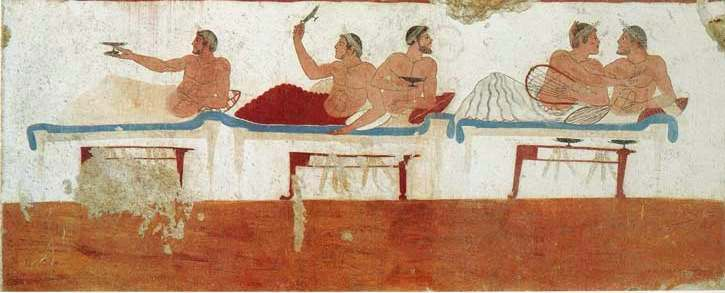 Prikaz simpozija iz grobnice kod Paestuma, 475.pr.Kr.
Cottabus
http://www.mlahanas.de/Greeks/Arts/Painting/Tomb4.jpg
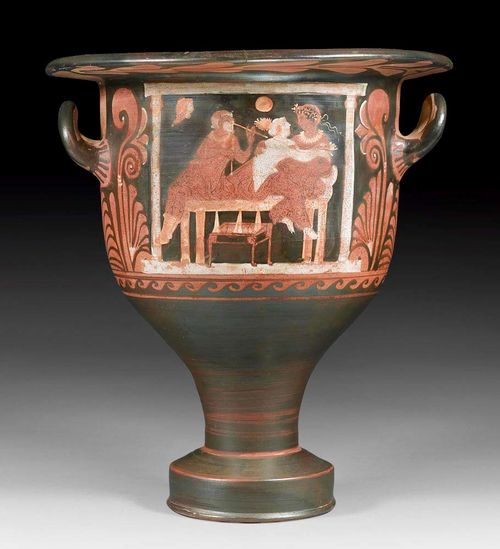 https://www.kollerauktionen.ch/en/87685-0001------1145-glockenkratervase_-campanisch-1145_86720.html?RecPos=3
Igra na gozbi gdje gosti ovjenčani piju i pjevaju 
Vinom iz čaše treba se pogoditi središnju posudu (ili brodiće u njoj)
Zdravice ljubavnicima 
dobar je znak za njih ako se pogodi
https://www.facebook.com/100005908667327/videos/470665686473716
https://www.youtube.com/watch?v=3z_QAPB3XeA&list=PLMlRYqqqM5rrjeaJuVaC6MWN7e7fSXGJt&index=9
Vino
Vinogradarstvo naučili od Etruščana
Vino se rijetko pije čisto 
pomiješano s toplom, hladnom ili morskom vodom, snijegom ili medom (= mulsum, najbliže medovini)
Začinja se ružama, anisom, paprom, cimetom, smolom, šafranom, ...
Od talijanskih se najviše cijeni falernsko (iz Opimijevog godišta), inače grčka i ciparska
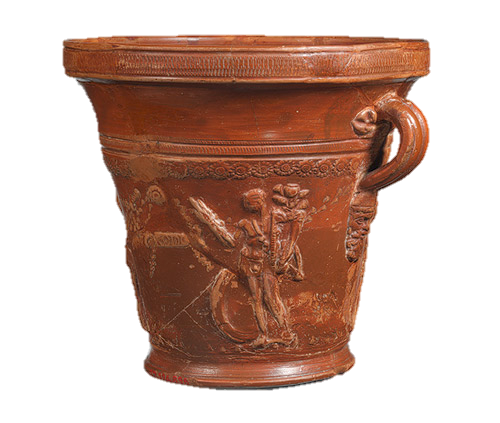 http://www.metmuseum.org/toah/works-of-art/17.194.896
Ostala pića
Mošt, medovina 
Lora = vino za robove
od ostataka grožđa pomiješanih s vodom i opet prešanih
Posca – ocat razrijeđen vodom, ponekad začinjen i zaslađen
Sirupi – nastali kuhanjem mošta, bezalkoholni, često pomiješani s vodom ili octom
Mlijeko – kozje ili ovčje (devino se pije s vodom)
Pivo – Rimljani ga ne piju, radi se od raži ili ječma
http://en.wikipedia.org/wiki/Food_and_dining_in_the_Roman_Empire
Neki od osnovnih sastojaka svakog jela:
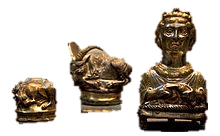 Maslinovo ulje
Garum ili liquamen 
sok iscijeđen iz posoljene riblje utrobe ostavljene da fermentira na suncu (allec je ostatak utrobe)
Začini:
Mirta, bosiljak, origano, kim, metvica, rutvica, korijandar, celer, peršin, lovor, anis, timijan, komorač, silphium
Cimet, kardamon, đumbir, papar
Moretum 
sir začinjen travama 
(često s puno češnjaka)
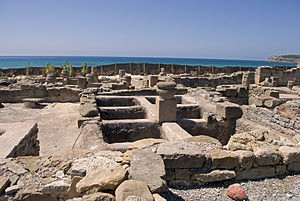 http://en.wikipedia.org/wiki/Garum
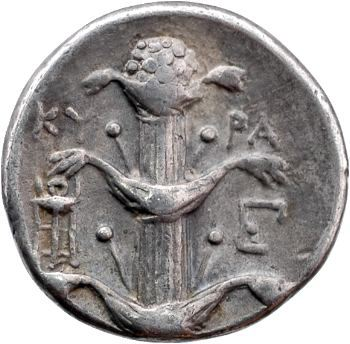 Novčić iz Kirene sa slikom silfija

http://www.inumis.com/vso/V00004/cyrenaique-didrachme-cyrene-c300-298-av-j-c-a5847.html
Apicije 
– legendarni rimski kuhar koji je stekao 60 milijuna HS (zapravo ime više osoba)
– rimska kuharica
Patina od inćuna bez inćuna (IV, II, 12):
Filete pečene ili pržene sitne ribe isjeckaj sitno, dovoljno da se može napuniti patina koju hoćeš
Izmrvi papar i malo rutvice, umiješaj koliko je dovoljno liquamena i malo ulja, te pomiješaj u patini s filetima, kao i razbijena sirova jaja, da tvori jednu masu
Odozgo pažljivo položi meduze, da se ne pomiješaju s jajima 
Stavi na paru, tako da se ne zgruša s jajima, i kad se meduze osuše, pospi gore izmrvljeni papar pa posluži 
Za stolom nitko neće prepoznati što jede!
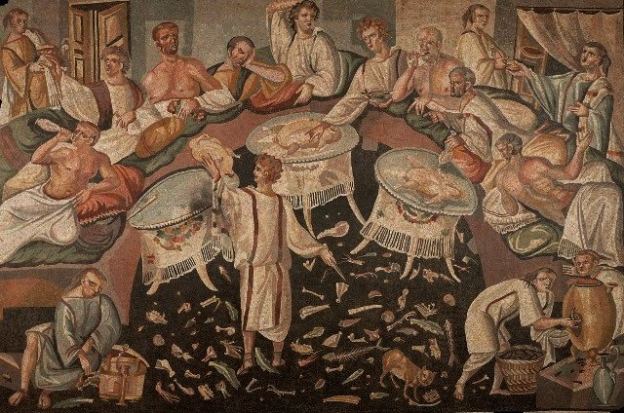 http://www.italymagazine.com/sites/default/files/styles/624xauto/public/feature-story/leader/roman-feasts2.jpg?itok=j6LVtml8
Rastrošnost
Prvi zakoni protiv 
	neumjerenosti: 
Lex Oppia 215. (za žene) 
i Lex Fannia 161.g.pr.Kr. 
maksimum 25HS na blagdane za najviše 5 gostiju i 35kg srebra na stolu (u radne dane 2,5HS); samo lokalno vino 
= kupovina hrane od oslobođenika ili klijenata
Lex Augusta ili Tiberia (sredina 1.st.A.D.)
maksimum je 2000HS za blagdane 

Bogovima se žrtvuju prvi zalogaji i prve kapi vina = što je veće obilje, bog je zadovoljniji
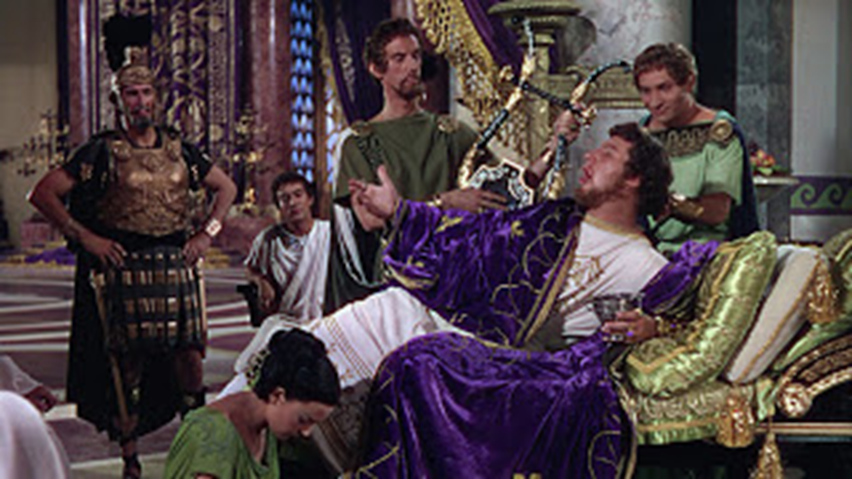 http://popclassicsjg.blogspot.com/2011_09_01_archive.html
https://i.ytimg.com/vi/KnjxsTMLMFQ/oardefault.jpg?sqp=-oaymwEYCJUDENAFSFqQAgHyq4qpAwcIARUAAIhC&rs=AOn4CLCN9QdtjOx9OCeXfq0v9kRBgWxq2A
Neron (Nero)
Car 54.-68.g.A.D.
Blagovaonica koja se stalno
okreće poput neba
Na stropu ploče od bjelokosti iz kojih ispadaju ruže i teku parfemi
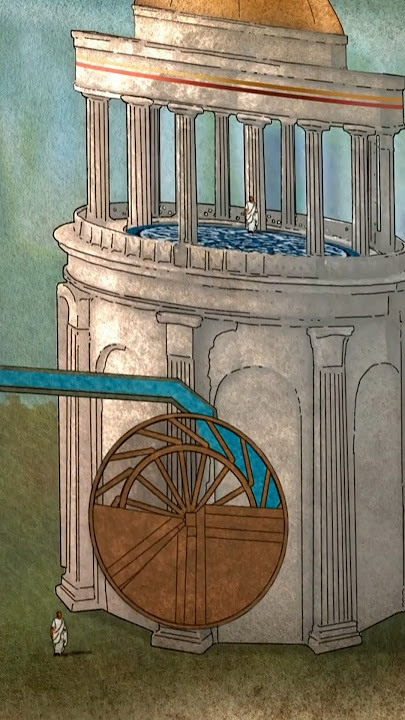 Elagabal (Heliogabalus)
početak 3.st.A.D.
Posluživao: stopala deva, glave papiga, fazana i paunova, grašak pomiješan s komadićima zlata, grah s jantarom, rižu s biserjem, ...
Na jednoj gozbi pojelo se 600 nojevih mozgova
U doba Dioklecijana (kraj 3.st.A.D.) ustanovljene su maksimalne cijene proizvodapočelo je ponestajati robe
Kraj rimske kuhinje
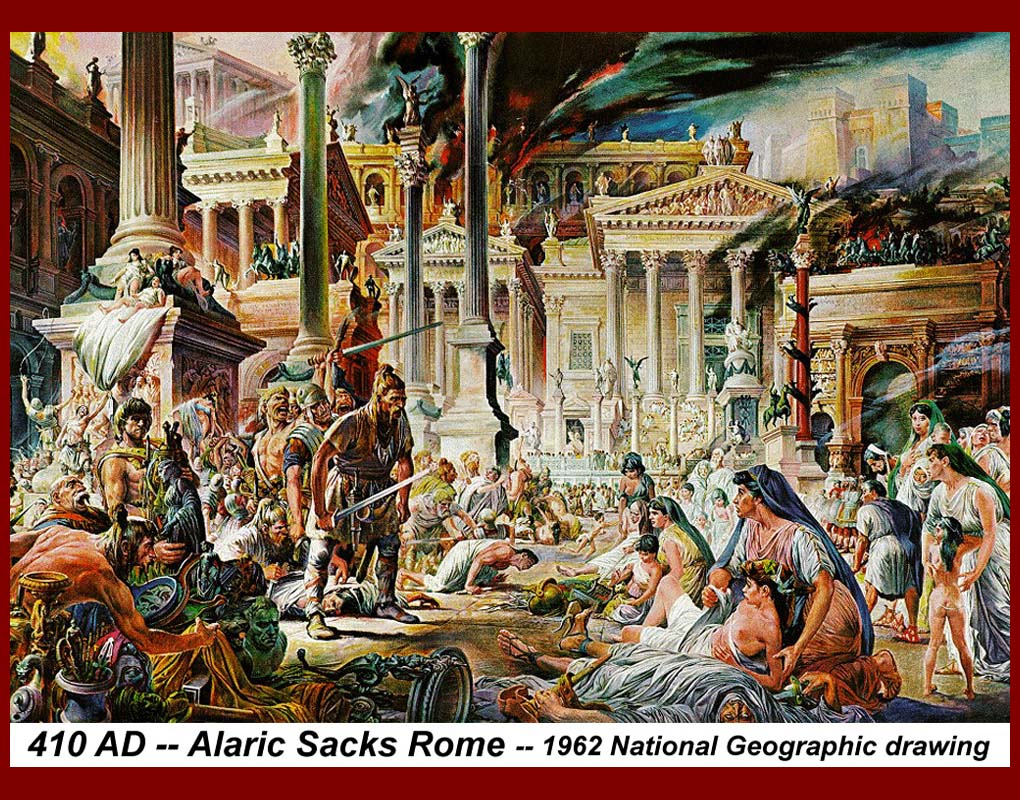 Alarik, 
kralj Gota, 
iz Rima je 
24. VIII.
410.g.A.D.
opljačkao 
zlato, srebro, 
svilu i 
3 000 funti 
papra